Занятие по программе «Бусинка» по теме: 
 «Плетение цепочки-Крестик»
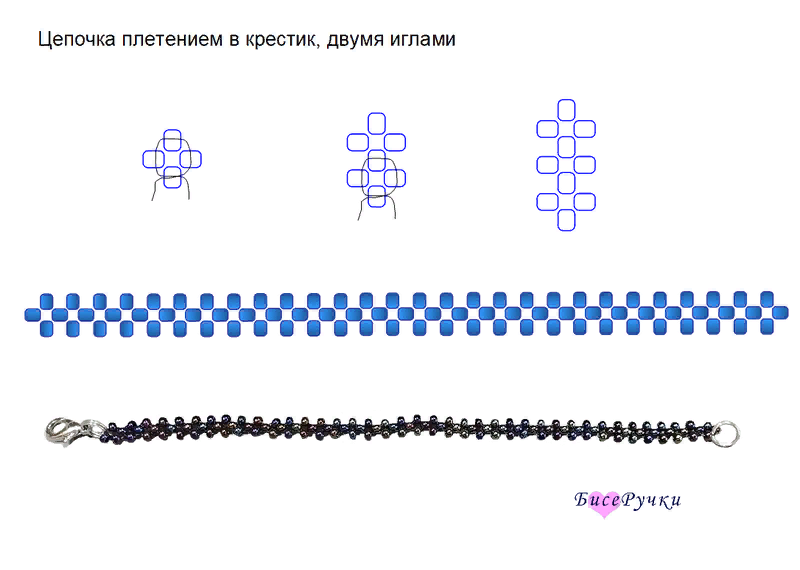 Педагог дополнительного образования Молданова Галина Сергеевна
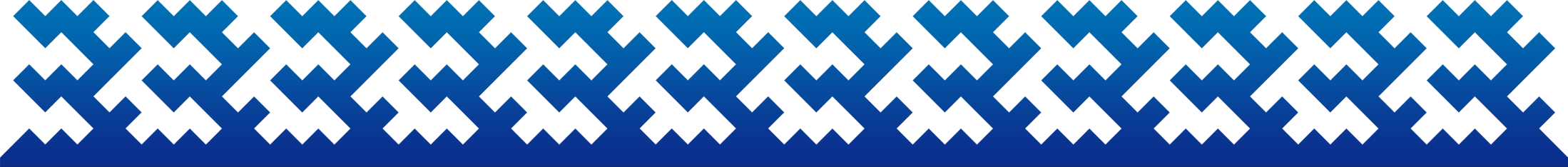 Для плетения цепочки из бисера нам потребуется:Бисер,леска диаметром 0,3 мм
Нанизываем на леску 4 бисерины, 3 опускаем, а через 4 продеваем леску (скрещиваем)
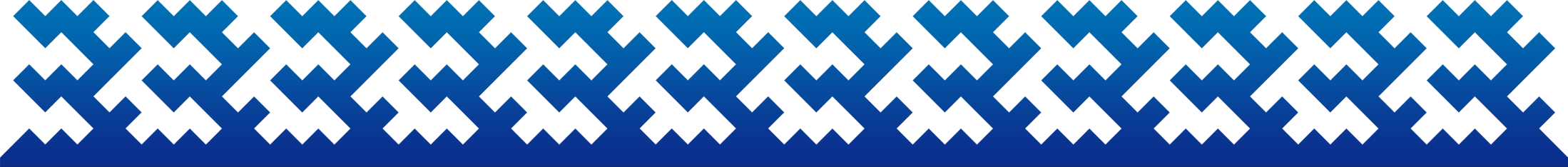 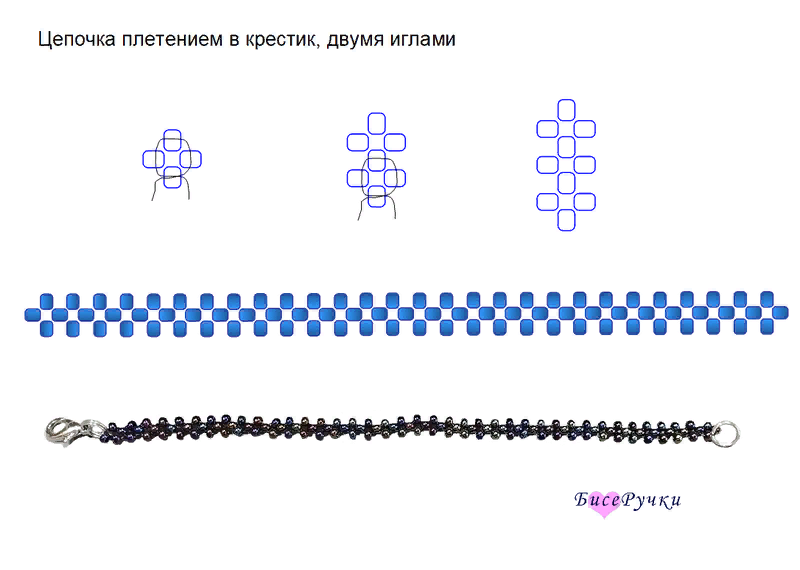 Следующий шаг: набираем в каждую леску по 1 бисерине и опускаем их на полотно, набрать еще 1 бисерину и через нее скрещиваем обе лески
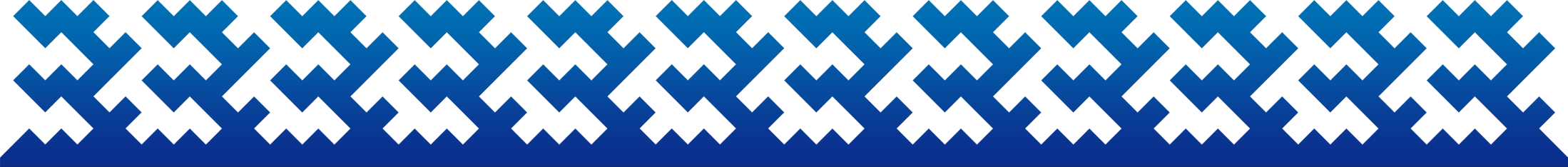 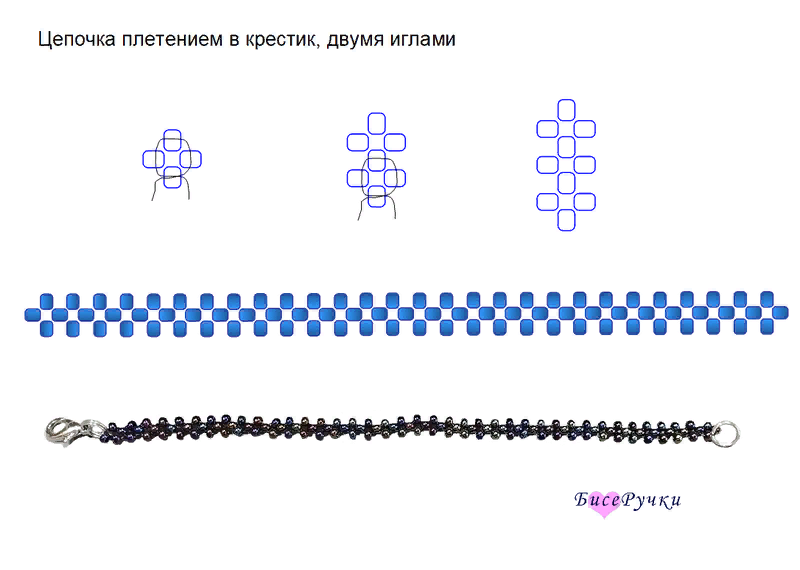 Далее плетем по схеме:
каждую леску по 1 бисерине и опускаем их на полотно, набрать еще 1 бисерину и через нее скрещиваем обе лески.
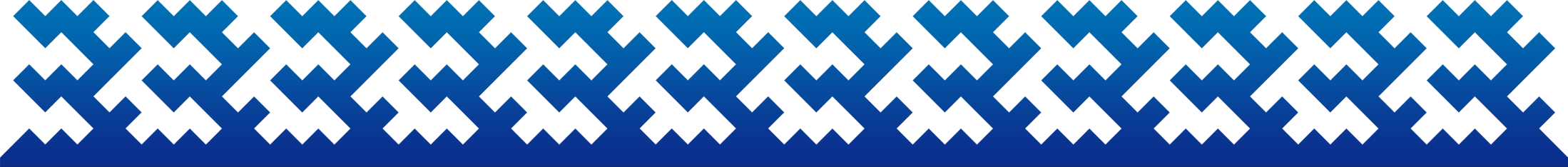 Можно чередовать бисер
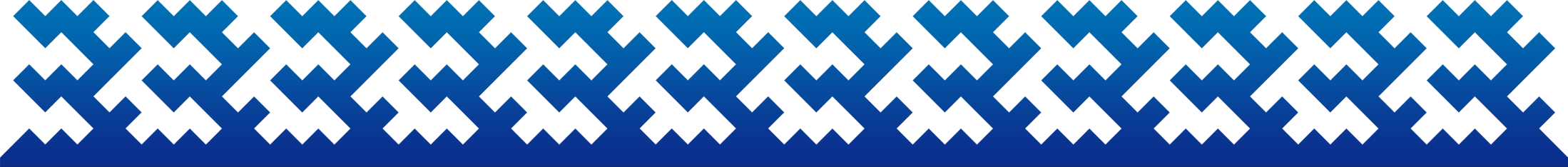 Можно использовать данные схемы
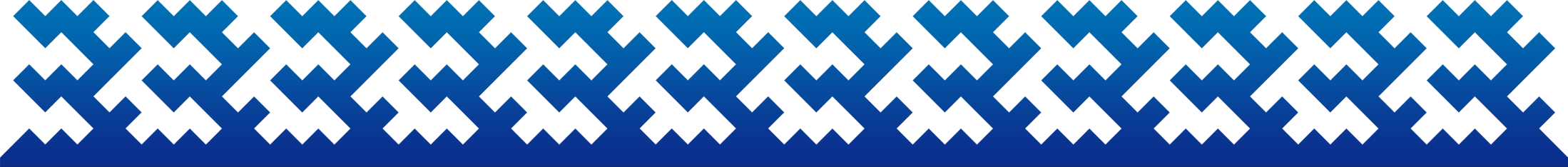 Спасибо за вниманиеДо свидание
.
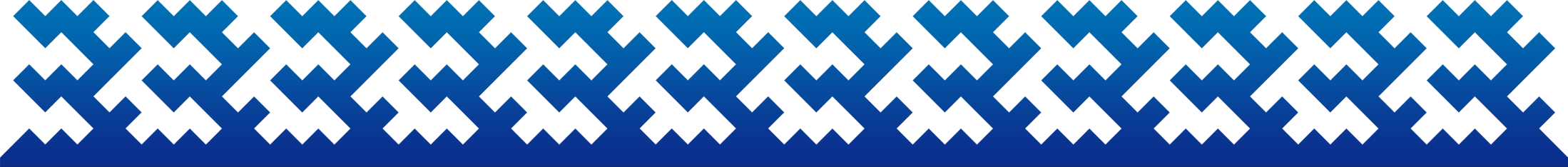